Welcome to 5th Grade
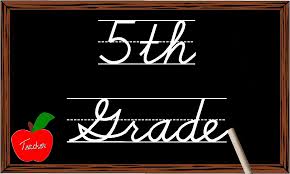 With Mrs. Smith & 
Ms. Bakamis
Approaches to Learning
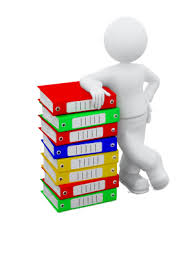 Thinking Skills
Social Skills
Communication Skills
Self-Management Skills
Research Skills
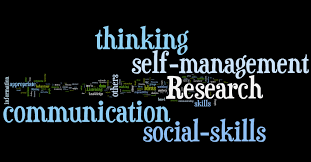 Organization & Classroom Economy
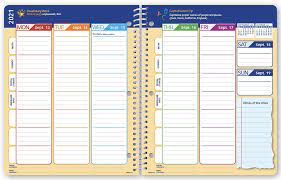 Filers/Pendaflex
Planners
Classroom Economy
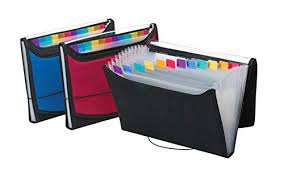 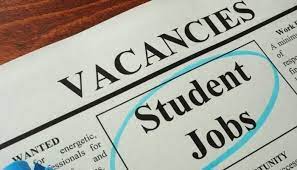 IB Units – 1st Trimester
Science  1 – Organic matter cycles through our living world in systems of interdependent parts. (Ecosystems & the Food Chain)



Social Studies 1 – Culture, trade, & geography played a part in the formation of the 13 colonies. (Colonization)
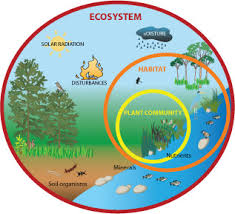 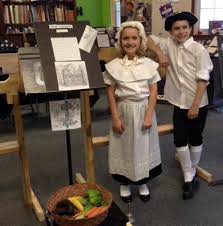 IB Units – 2nd Trimester
Science 2 – Water is essential to life & is a limited resource for many people. (Water conservation).  Exhibition!


Social Studies 2 – Different perspectives can cause conflict. (Revolutionary War)
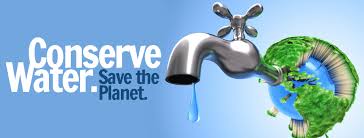 IB Units – 3rd Trimester
Science 3 – Chemical reactions enable us to make new materials by transforming the ones we have. (Chemical reactions)





Social Studies 3 – Liberties come with responsibilities. (Forming a Nation)
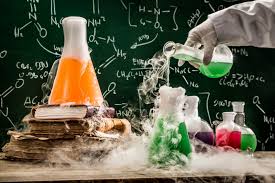 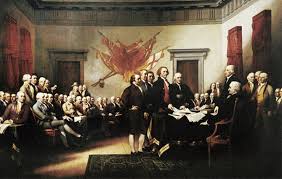 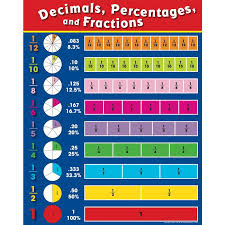 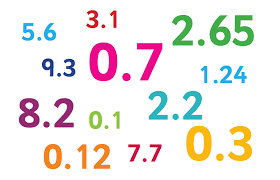 Math
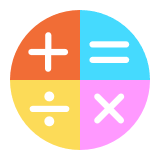 Foundational skills currently working on
Independent Practice – in class
Homework – additional practice at home
ALEKs expectations of 5 topics per week
Preparing the students for Math Pathways in Middle School
Writing & Grammar
Frequent writing assignments
Narrative writing 
Informational writing 
Persuasive Writing
Research tied to IB units
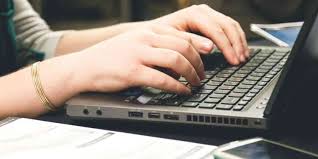 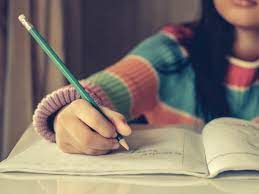 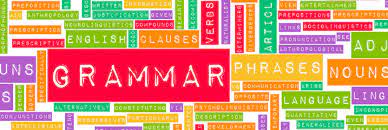 Reading & Spelling
Flexible reading groups tied to IB units
Nightly reading expectation of 30 minutes 
AR: 15 points per trimester
Weekly spelling tests at their own level
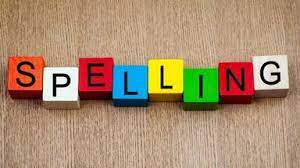 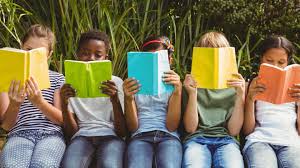 Exciting Opportunities
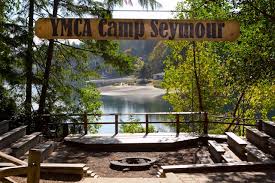 Camp Seymour
Garden time with
Mrs. Ramos & 
Mrs. Sullivan
Robotics with Mr. Huntamer
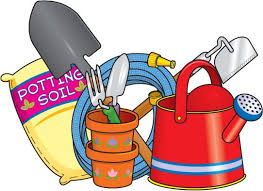 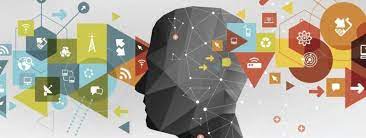 Religion
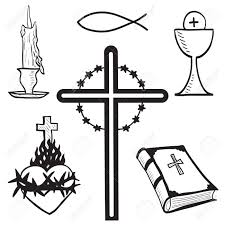 Seven Sacraments
Beatitudes
Service Opportunities
Masses
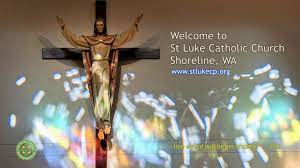 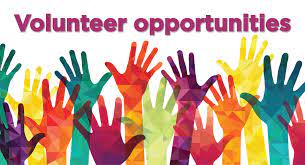 Assessments
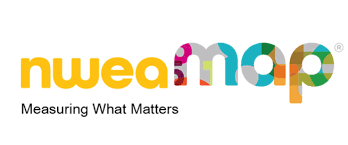 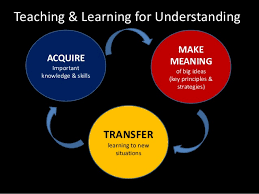 Acquisition
Meaning-Making
Transfer
Any Questions?
Thank you for coming.
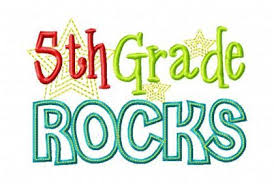